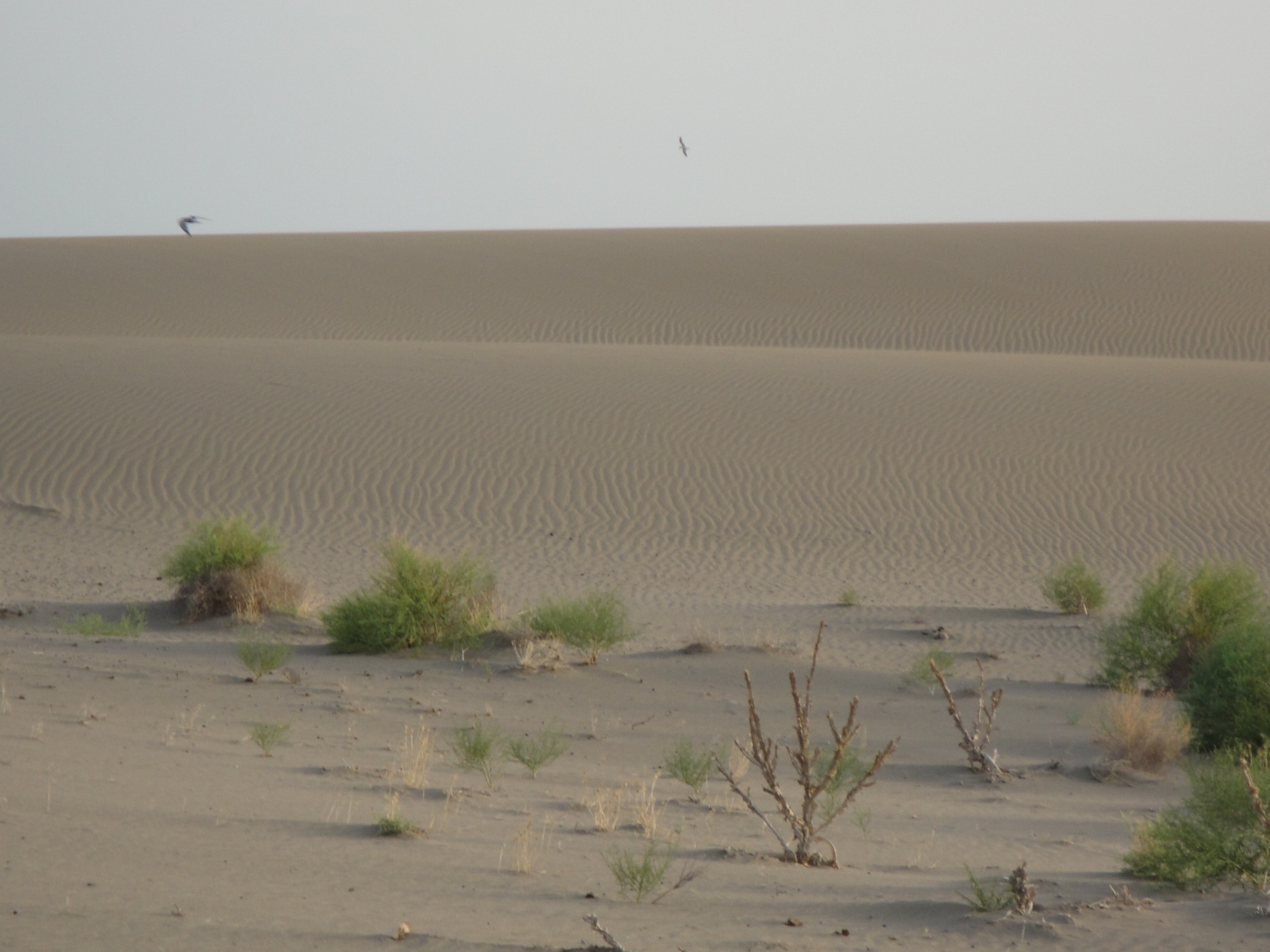 Dynamics of processes of desertification in landscapes of Azerbaijan
(Mammadov R.M., Institute of Geography ANAS)
(ramiz.mamedov@geo.ab.az)

 

GOFC-GOLD START Caucasus Network Kick-off Meeting



11-12 September, 2017-Tbilisi
Desertification – it is the destruction of the ecosystem of  arid and semiarid territories, leading to  the  decrease of natural-economic potential of soil and creating the most severe ecological terms for the development of all forms of organic life. 
Desertification also is extremely negative phenomena both in natural and socio-economic aspects. 
In a word, all forms of human activity, in direct or indirect way, find its reflection in the consequences of the problem of desertification. 
Two factors in high degree contribute to desertification process: 
a) fluctuation in climate with its periodical droughts; 
b) human activity with its irrational  methods of soil tenure. 
It was established by studies that 87 % of the 45 factor- stimuluses of desertification of landscape is anthropogenic and only 13 % is natural.
RAMIZ MAMMADOV 
INSTITUTE OF GEOGRAPHY AZERBAIJAN ACDEMY OF SCIENCES
According UNEP: 
More than 100 states undergoes the threat  of desertification. 
About 900 million people  feel the negative impact of desertification and    
About 10 million people are obliged to migrate from  desertificated territories  as ecological  refugees. 

In this meaning the territory of the Republic of Azerbaijan  is not an exception
RAMIZ MAMMADOV 
INSTITUTE OF GEOGRAPHY AZERBAIJAN ACDEMY OF SCIENCES
Mugan Lowland area - rather like to classic desertification
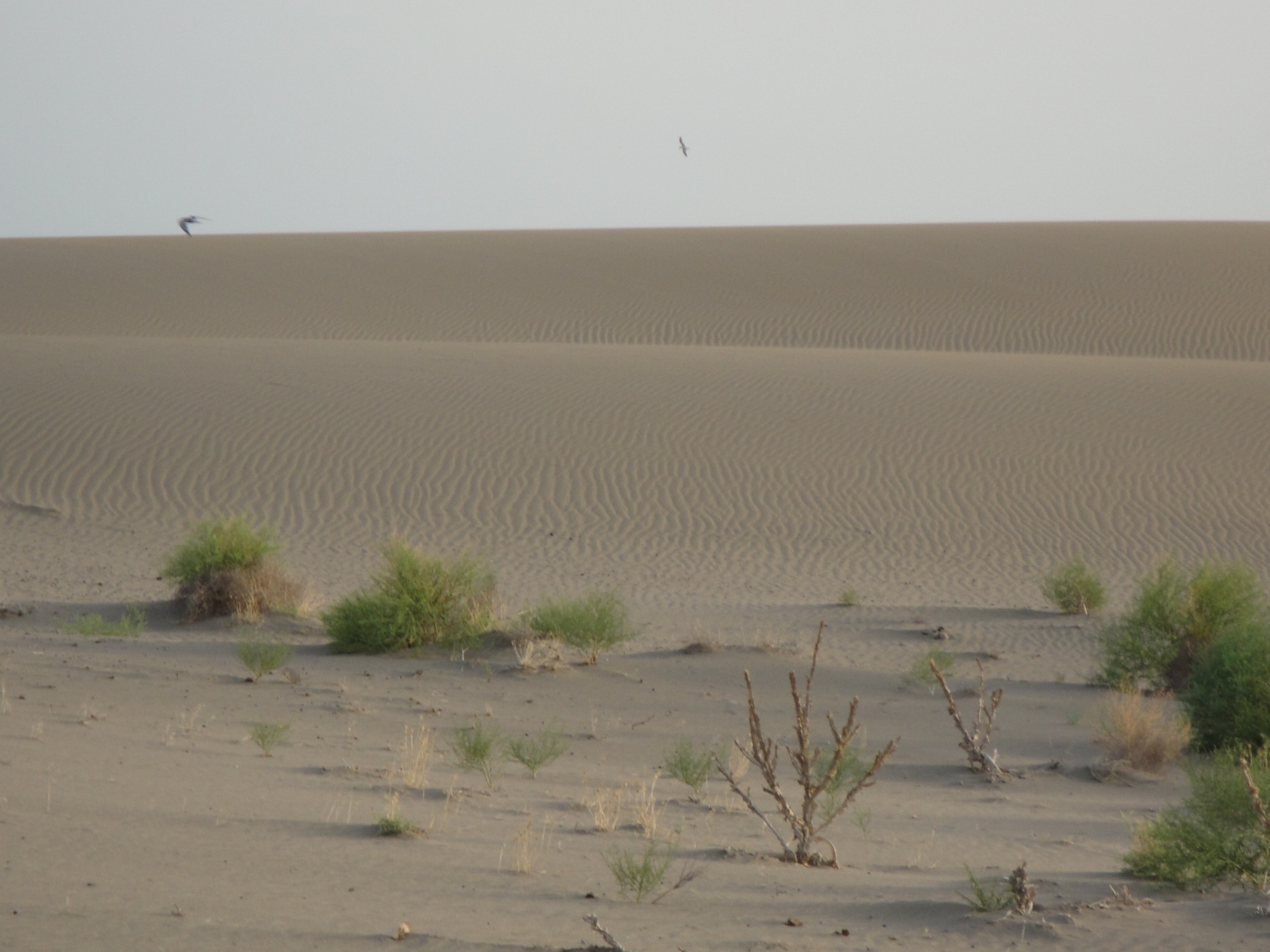 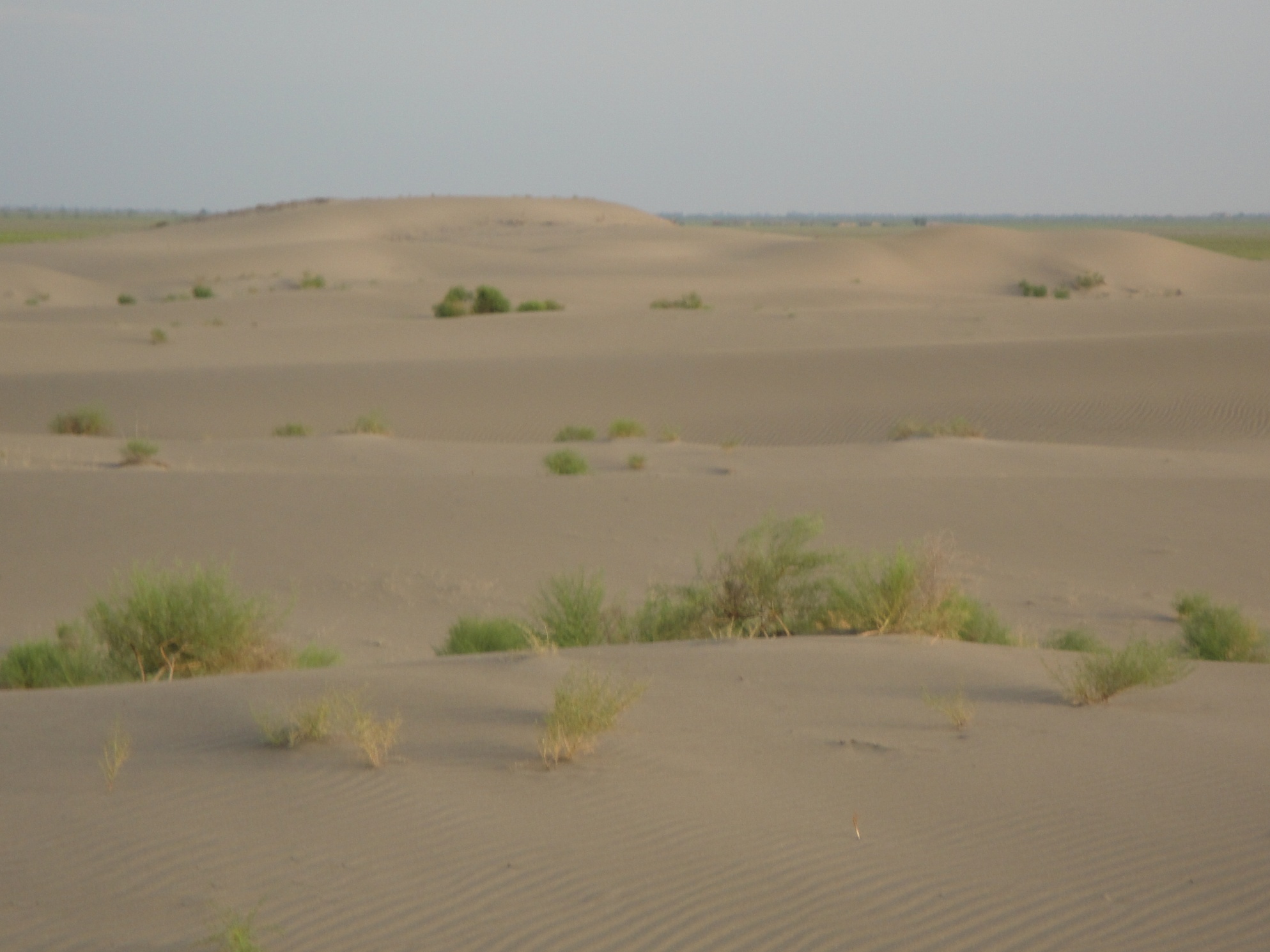 Stalinization in the Mugan Lowland of Azerbaijan
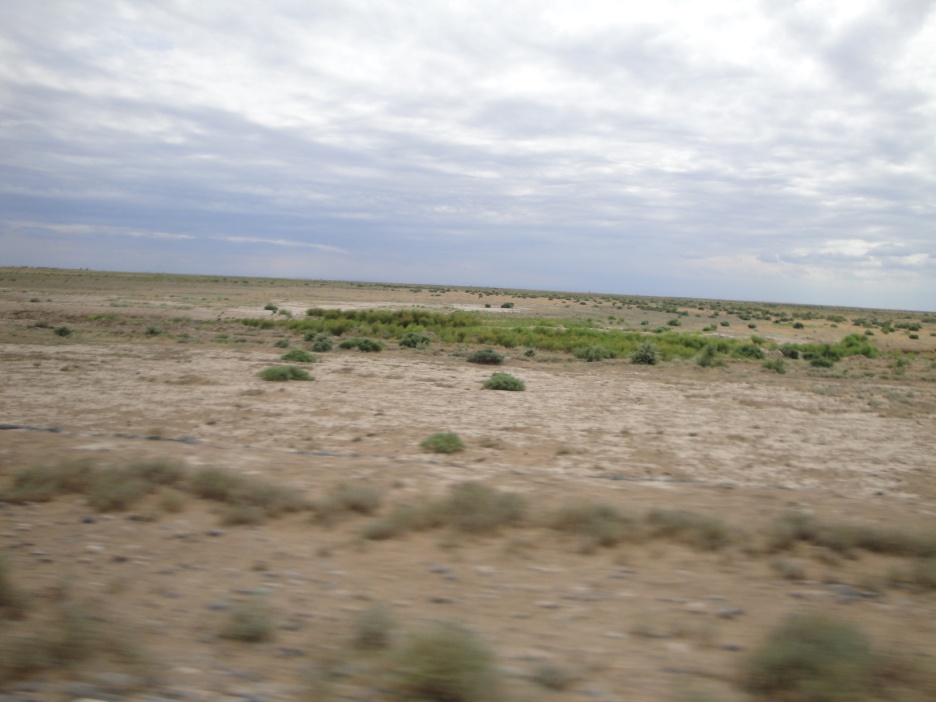 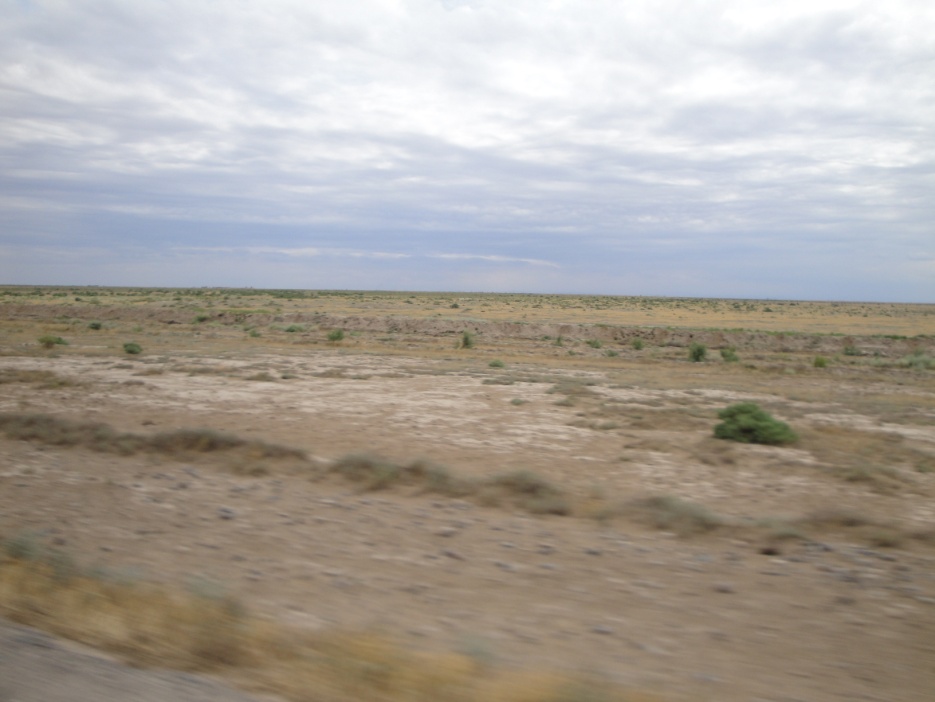 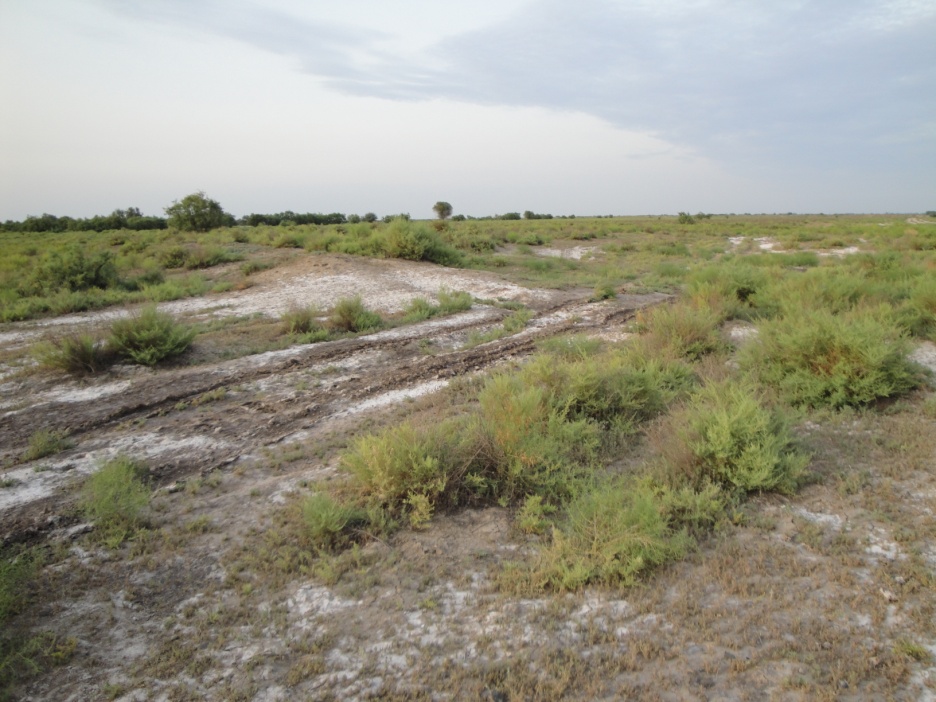 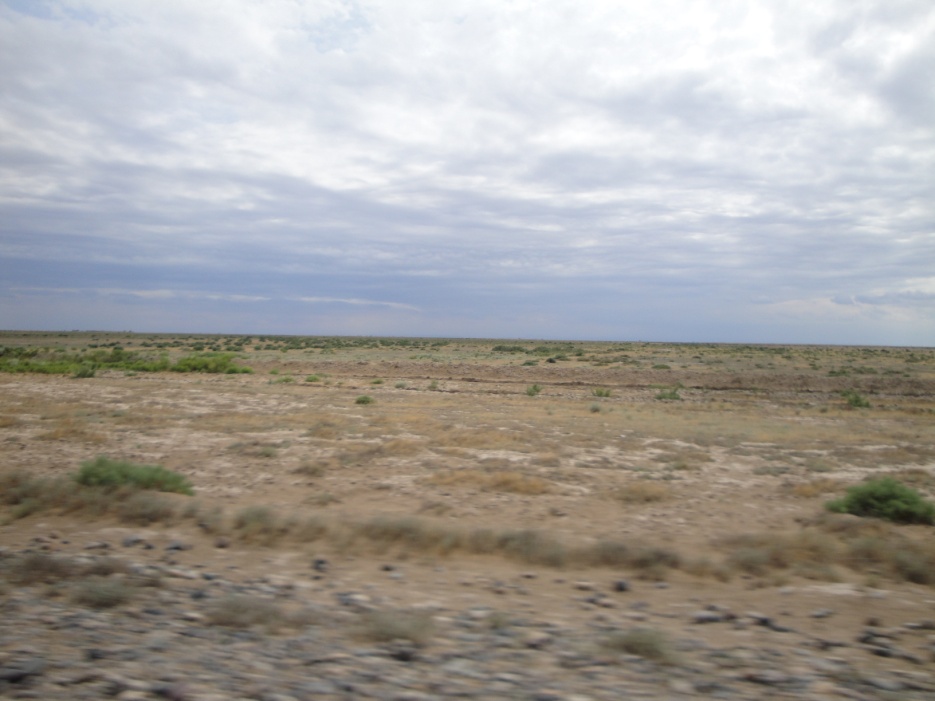 Strategy of development:
modernization»
-«Social revolution»
-«main resource»
Convention UNO on Desertification,
1977
Convention UNO on protection and development  environmental, 1992
Convention on combating desertification , 26.12.1996
Convention on biodiversity
Plan combating on desertification
Program   Man and Biosphere
Agenda  21, chapter 12,  Combating dryland
Convention on Climate change
Development of the activity on international level on desertification problems
National Program about Environmental Protection
RAMIZ MAMMADOV 
INSTITUTE OF GEOGRAPHY AZERBAIJAN ACDEMY OF SCIENCES
The indicators and classes of desertification
RAMIZ MAMMADOV 
INSTITUTE OF GEOGRAPHY AZERBAIJAN ACDEMY OF SCIENCES
Criteria for estimate of desertification by EU
RAMIZ MAMMADOV 
INSTITUTE OF GEOGRAPHY AZERBAIJAN ACDEMY OF SCIENCES
Statement of the task
The tasks of the given studies were:
Definition of the total  geographic range of distribution of desertification processes in the eastern part of the Republic of Azerbaijan, the total  area of  which is 34 679, 75 km2  and it consists 40 per cent (2/5) of the whole territory  of the country;
Definition of the types and reasons of desertification;
Definition of the degree and intensity of desertification;
Carrying socio-economic studies in the region under investigation, as one of the main factors of desertification;
Analysis of the condition and utilization of water resources in the eastern part of country;
Preparation of predictions about desertification for 2025;
Mapping of the types, reasons and degrees of desertification, land tenure and prediction of the region under investigation, in the scale 1: 600 000;
Composition of the above-mentioned analogical maps separately for Absheron peninsula, in the scale 1: 100 000;
Working out recommendations on combatting desertification.
RAMIZ MAMMADOV 
INSTITUTE OF GEOGRAPHY AZERBAIJAN ACDEMY OF SCIENCES
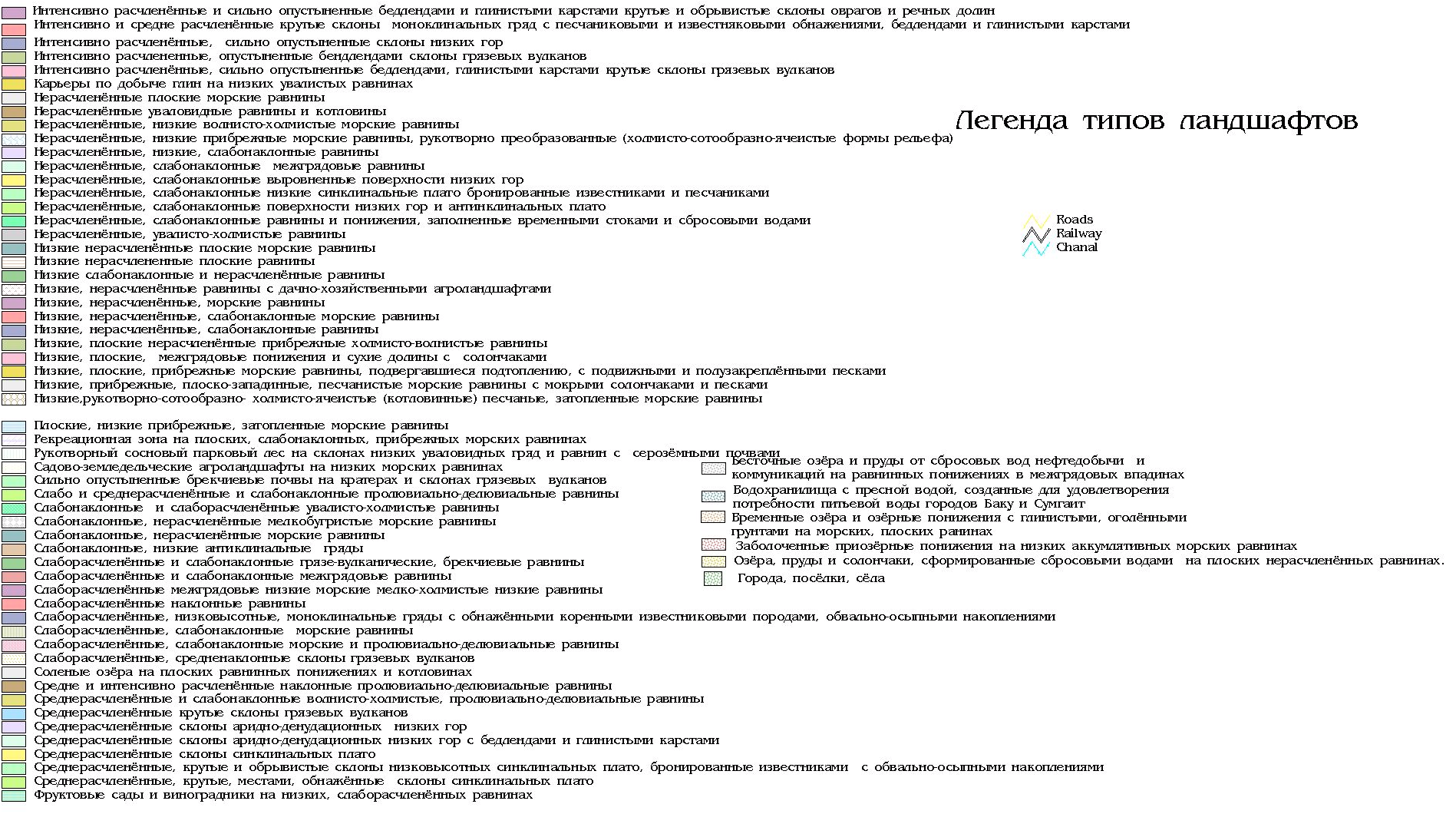 RAMIZ MAMMADOV 
INSTITUTE OF GEOGRAPHY AZERBAIJAN ACDEMY OF SCIENCES
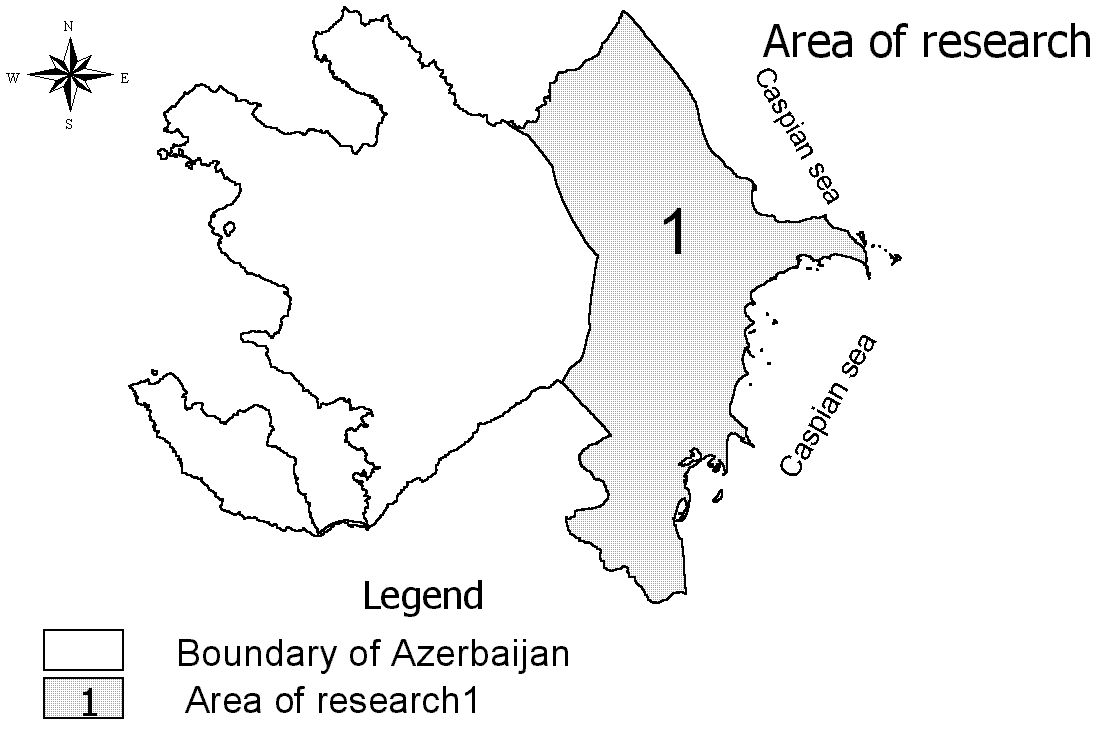 The total border of Azerbaijan and the scope of the inquiry
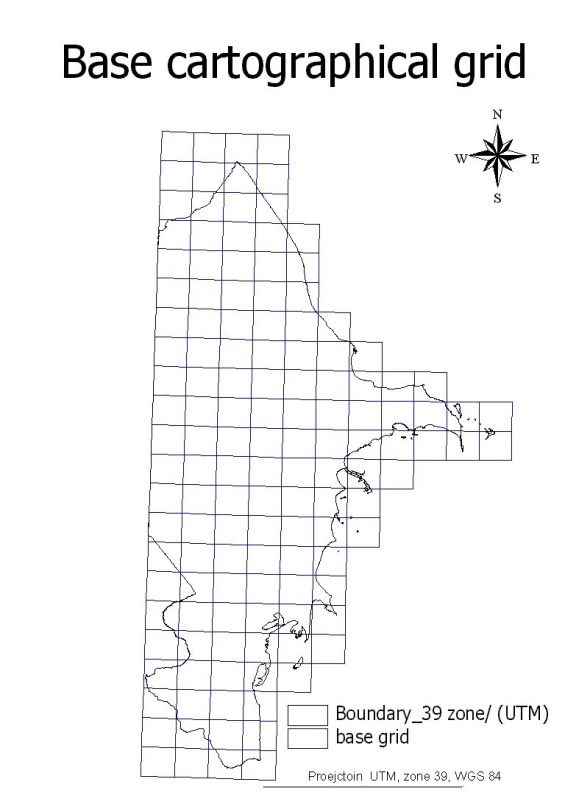 Baseline cartographic map
RAMIZ MAMMADOV 
INSTITUTE OF GEOGRAPHY AZERBAIJAN ACDEMY OF SCIENCES
Used materials and methods:
1.Digital cosmic images were used for studying  desertification processes in Azerbaijan, received with the help of space satellites LANDSAT and RESOURCEin 1982 and 2010. 
The  cosmic photograph  received from the satellite LANDSAT TM with the resolution of 30 m was used separately for more detailed  studying Absheron peninsula.
2. Topographic maps in the scale 1:100 000 were used as baselines. Besides this landscape, geomorphological, flora, soil maps, maps of social structure, subsurface water, water supply and others were used.
3. Software support contained:
ArcView - 3.2 version - software system of geoinformation system (GIS);
Chips - software system oriented to image processing;
Image Warp – the module ArcView oriented to the procedure of transforming bit-
mapped images into prescribed cartographic projection;
Shape Warp - the module ArcView oriented to the procedure of transforming data vectors into prescribed cartographic projection;
RAMIZ MAMMADOV 
INSTITUTE OF GEOGRAPHY AZERBAIJAN ACDEMY OF SCIENCES
Fragments of the table of contours for each type of desertification with key parametres (degree and the reasons, the areas of contours, estimations).
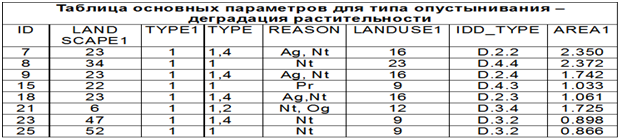 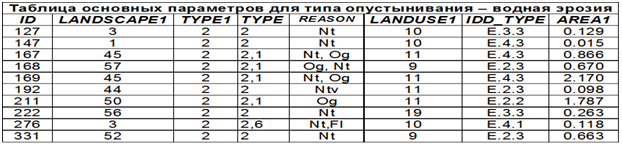 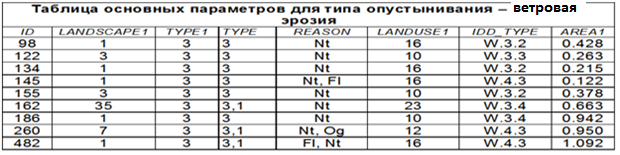 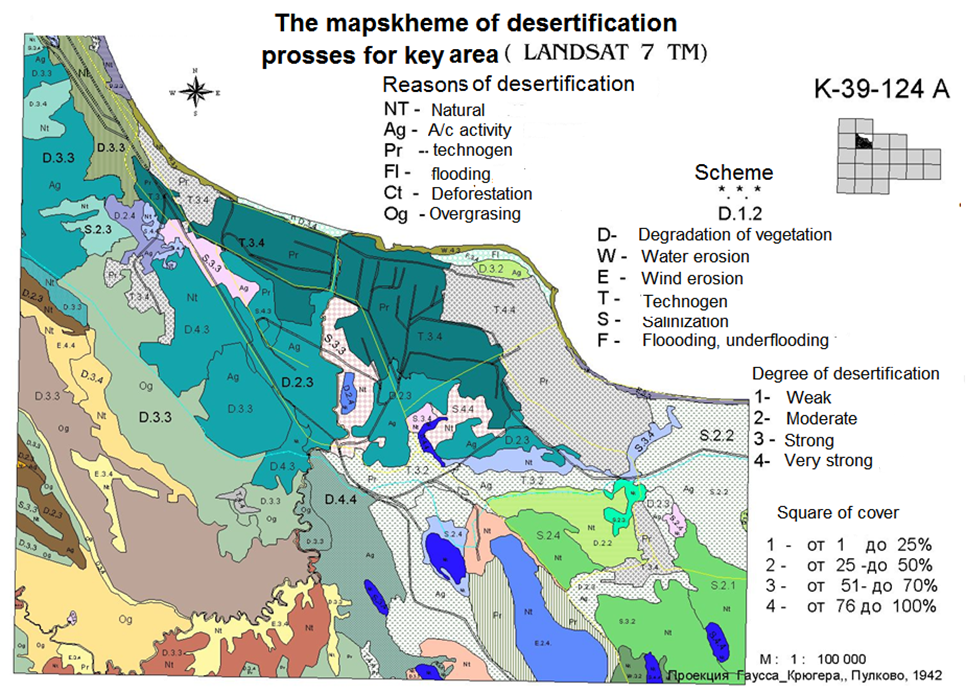 RAMIZ MAMMADOV 
INSTITUTE OF GEOGRAPHY AZERBAIJAN ACDEMY OF SCIENCES
Map of the present condition of the east Azerbaijan, Resours 2010
Map of the last condition of the east Azerbaijan,
 Landsat 1982-1984
RAMIZ MAMMADOV 
INSTITUTE OF GEOGRAPHY AZERBAIJAN ACDEMY OF SCIENCES
Territory of expansion of desertification according to the type
Estimation of expansion of desertification processes according to degree
RAMIZ MAMMADOV 
INSTITUTE OF GEOGRAPHY AZERBAIJAN ACDEMY OF SCIENCES
Map variability processes desertification of natural landscapes of the Azerbaijan for 14-16 years
Map  risk of desertification of natural landscapes of the Azerbaijan  by 2025y.
RAMIZ MAMMADOV 
INSTITUTE OF GEOGRAPHY AZERBAIJAN ACDEMY OF SCIENCES
Absheron peninsula, in the scale 1: 100 000
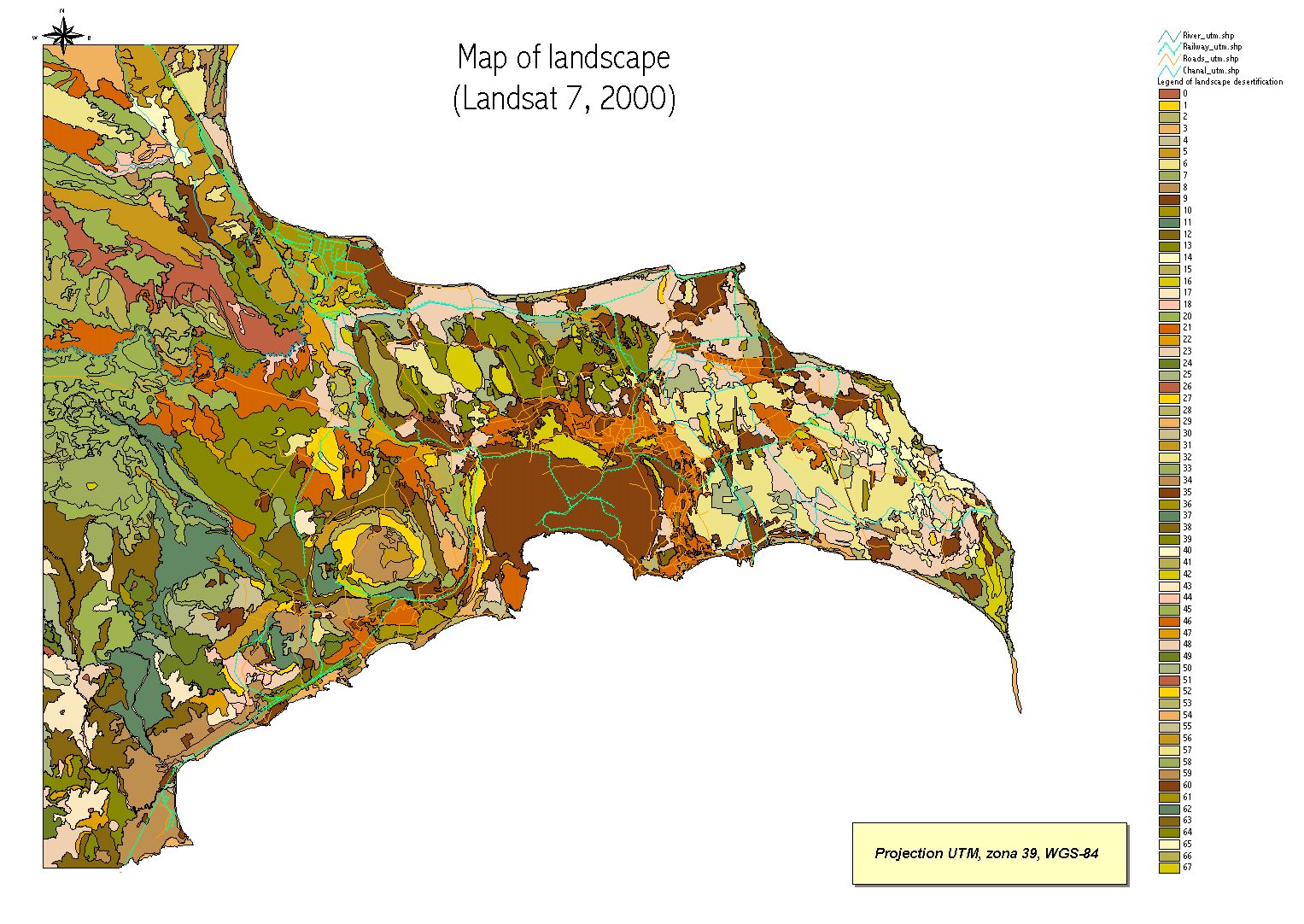 RAMIZ MAMMADOV 
INSTITUTE OF GEOGRAPHY AZERBAIJAN ACDEMY OF SCIENCES
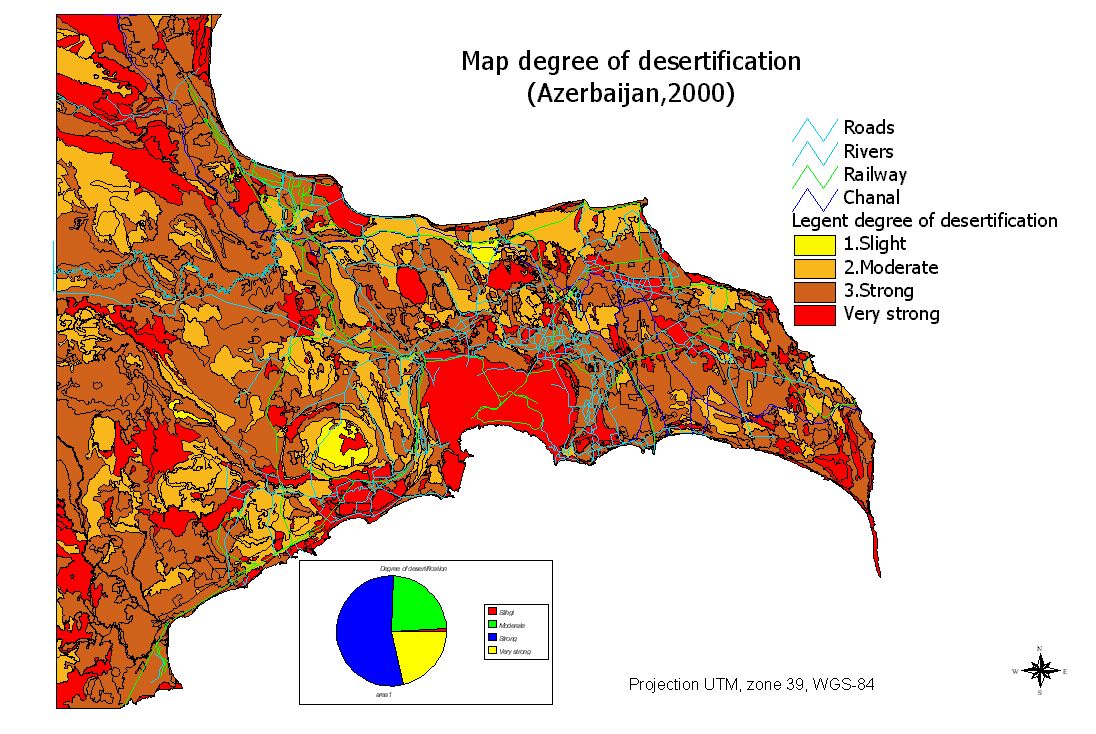 RAMIZ MAMMADOV 
INSTITUTE OF GEOGRAPHY AZERBAIJAN ACDEMY OF SCIENCES
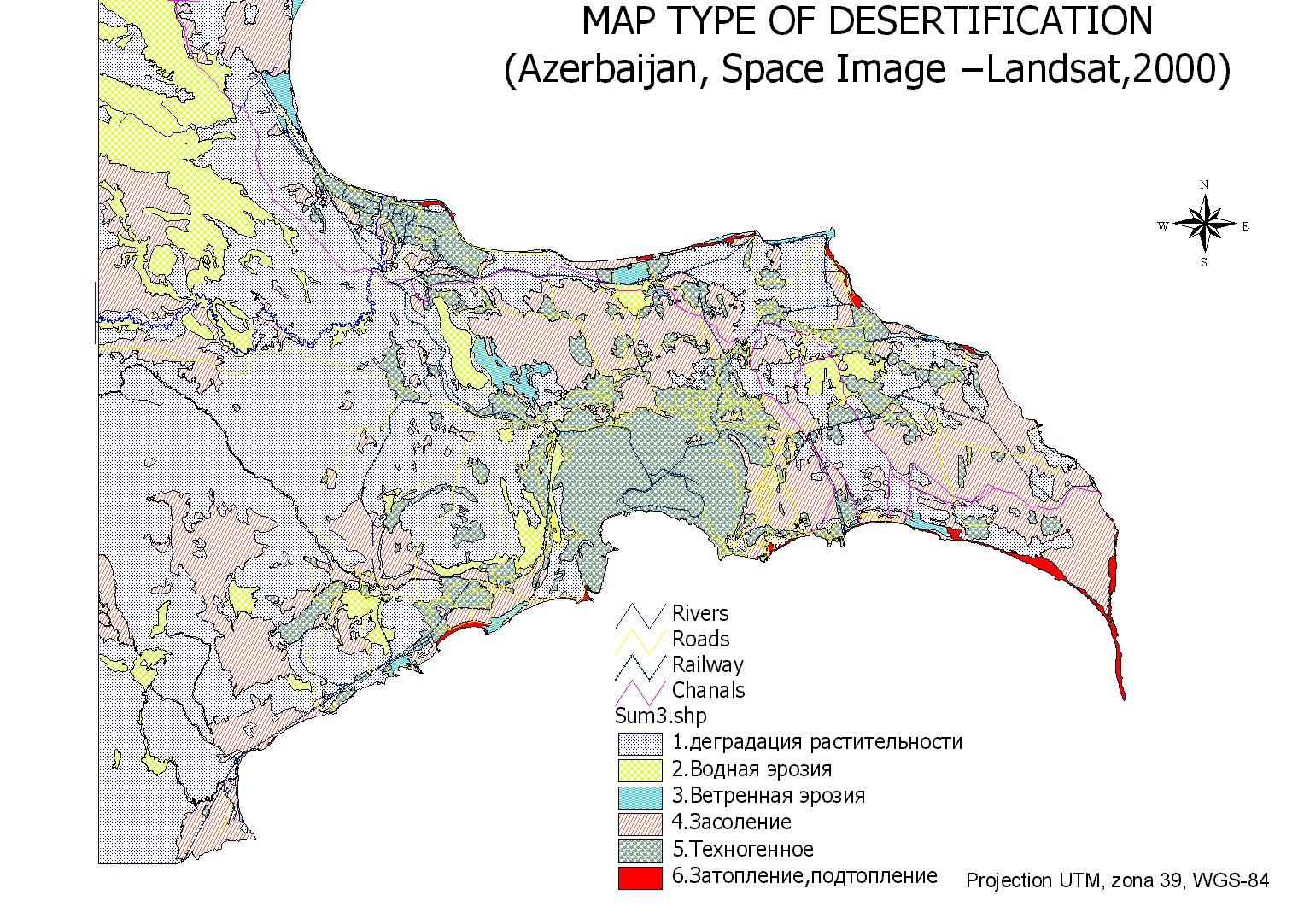 RAMIZ MAMMADOV 
INSTITUTE OF GEOGRAPHY AZERBAIJAN ACDEMY OF SCIENCES
DEGREE OF DESERTIFICFTION
AREA, KM2
TO COMMON AREA, %
COUNT
Slight
26,638
1
3
Moderate
722,623
24
269
Strong
1659,243
54
528
Very strong
658,937
21
224
DEGREE OF DESERTIFICFTION
TYPE OF DESERTIFICFTION
AREA, 
km2
TO COMMON AREA, %
COUNT
TYPE OF DESERTIFICATION
DEGRFDATION OF VEGETAL
1447,491
47
330
SALINITATION
789,208
26
378
TECHNOGENIC
458,758
15
176
WATER EROSION
306,870
10
72
WIND EROSION
43,247
1
33
FLOODED
21,621
1
35
RAMIZ MAMMADOV 
INSTITUTE OF GEOGRAPHY AZERBAIJAN ACDEMY OF SCIENCES
Applied analysis of the results:
 
Territories under the danger of desertification under the impact of natural factors:
The northern part of the Caspian off-shore. 
The middle part of off-shore 
Territories situating far from the coastline . 
Kura - Araz lowland, estuary of Kur. 
Gizil-Agach bay and its southern part . 
 
Desertification under the impact of anthropogenic factors:
The results of high density of population.
Degradation and desertification as the result of agricultural activity.
Degradation of plants in  tourist bases and other recreation zones.
Degradation of plants and strengthening of the process of desertification in stone and sand pits.
Desertification under the impact of  the construction of road networks and populated points.
Desertification of coastal zones under the influence of oil-gas exploration and production.
RAMIZ MAMMADOV 
INSTITUTE OF GEOGRAPHY AZERBAIJAN ACDEMY OF SCIENCES
Results: 
It was established that all spectra of mountainous and plain ecosystem of the territory of Azerbaijan are under the danger of degradation caused by the influence of different natural and anthropogenic factors, but these processes appear more severely in arid and semiarid geosystems. 
In comparison with 1982 in 2010 the territory under the risk of desertification process increased to 340.606 km2in the region of an inquiry.
In the region of an inquiry the sites under the risk of moderated and strong desertification consist 70 %, but the sites under weak and very strong risk of desertification consist correspondingly 19 and 11 %.
The area of strong desertification has increased from 21 %  in 1982 to 36 % in 2010. The area of moderated desertification has decreased from 54 % in 1982 to 35 % in 1998.   
It means that the areas of moderated desertification has transformed into strong and very strong ones. During the above- mentioned period the areas of weak desertification increased only 1 per cent (from 18 % to 19 %).
In this way, the areas with weak and moderated desertification have decreased, as well as the areas, which are not under the risk of desertification, have decreased and the areas with strong and very strong degree of desertification have extremely increased.
RAMIZ MAMMADOV 
INSTITUTE OF GEOGRAPHY AZERBAIJAN ACDEMY OF SCIENCES
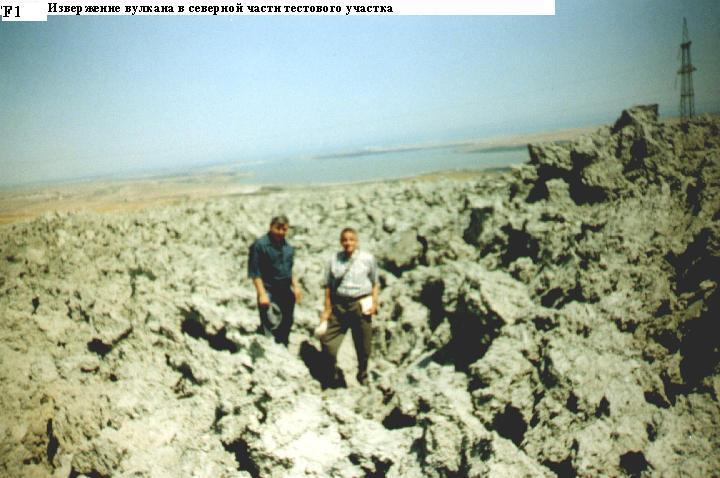 RAMIZ MAMMADOV 
INSTITUTE OF GEOGRAPHY AZERBAIJAN ACDEMY OF SCIENCES
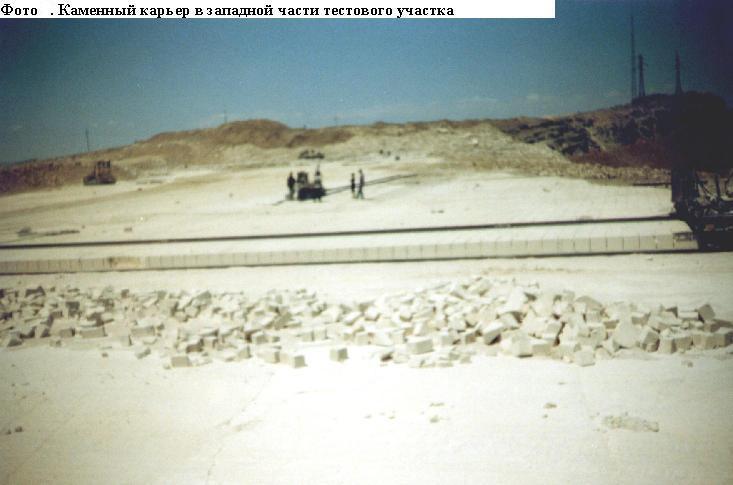 RAMIZ MAMMADOV 
INSTITUTE OF GEOGRAPHY AZERBAIJAN ACDEMY OF SCIENCES
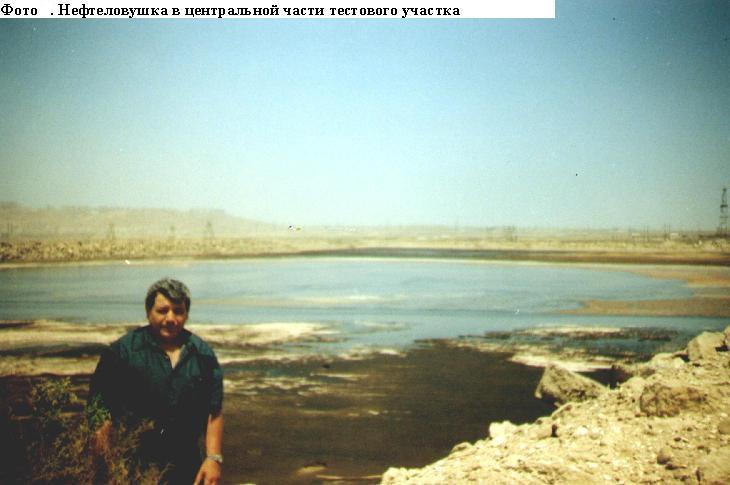 RAMIZ MAMMADOV 
INSTITUTE OF GEOGRAPHY AZERBAIJAN ACDEMY OF SCIENCES
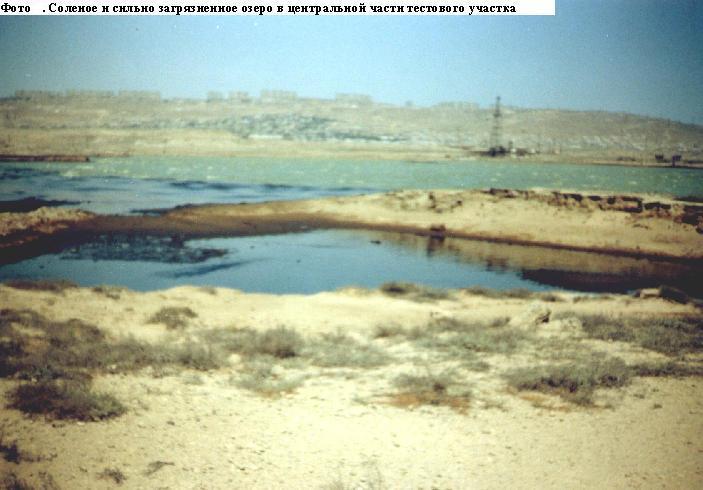 RAMIZ MAMMADOV 
INSTITUTE OF GEOGRAPHY AZERBAIJAN ACDEMY OF SCIENCES
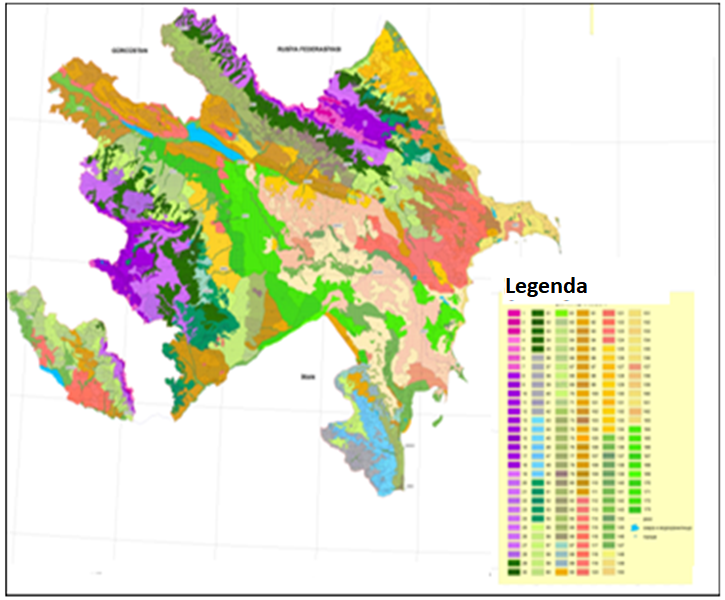 New Landscape map of the Azerbaijan Republic
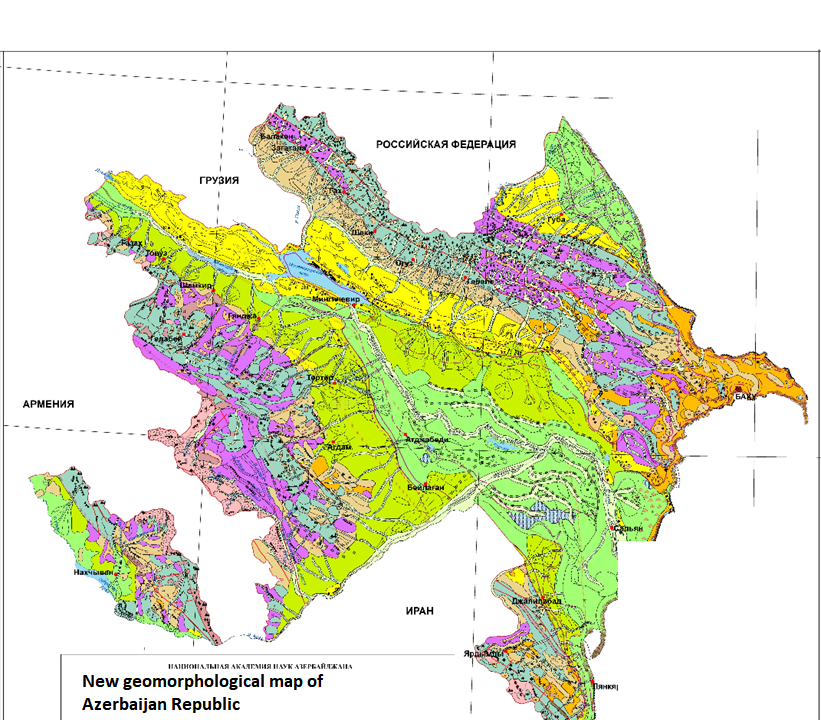 THANK YOU VERY MUCH!
RAMIZ MAMMADOV 
INSTITUTE OF GEOGRAPHY AZERBAIJAN ACDEMY OF SCIENCES